Solid State Neuroscience
M. Rozenberg
              Laboratoire de Physique des Solides (Orsay)
CNRS  &  Université Paris-Saclay
Damien described synapses using non-volatile memristors
I'll tell you about neurons using volatile memristors
Selected References: 
Thyristor neuron
Bursting dynamics in a spiking neuron with a memristive voltage-gated channel  Jiaming Wu et al 2023 Neuromorph. Comput. Eng. 3 044008
Solid State Neuroscience: Spiking Neural Networks as Time Matter M. Rozenberg Journal of Physics: Conference Series 2533 (1), 012007 (2023)
An ultra-compact leaky-integrate-and-fire model for building spiking neural networks. M. Rozenberg, et al; Scientific Reports, 9, 11123(2019). 
Mott neuron
Exponential Escape Rate of Filamentary Incubation in Mott Spiking Neurons  Rodolfo Rocco, Phys. Rev. Applied 17, 024028 (2022) Editors’ Suggestion 
A Leaky-Integrate-and-Fire Neuron Analog Realized with a Mott Insulator  P. Stoliar, et al; Adv. Funct. Mat. 27, 1604740 (2017) 
Challenges in materials and devices for resistive-switching-based neuromorphic computing; Javier del Valle, et al; Journal of Applied Physics 124, 211101 (2018)
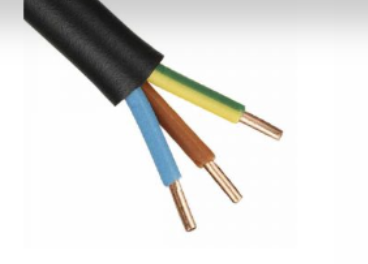 Ordinary matter:
cable made of metal (copper) and insulator (plastic)
Mott Materials (quantum matter)
Should be metals….  But are insulators
insulator to metal (1st order) transition
10 orders of magnitude!!
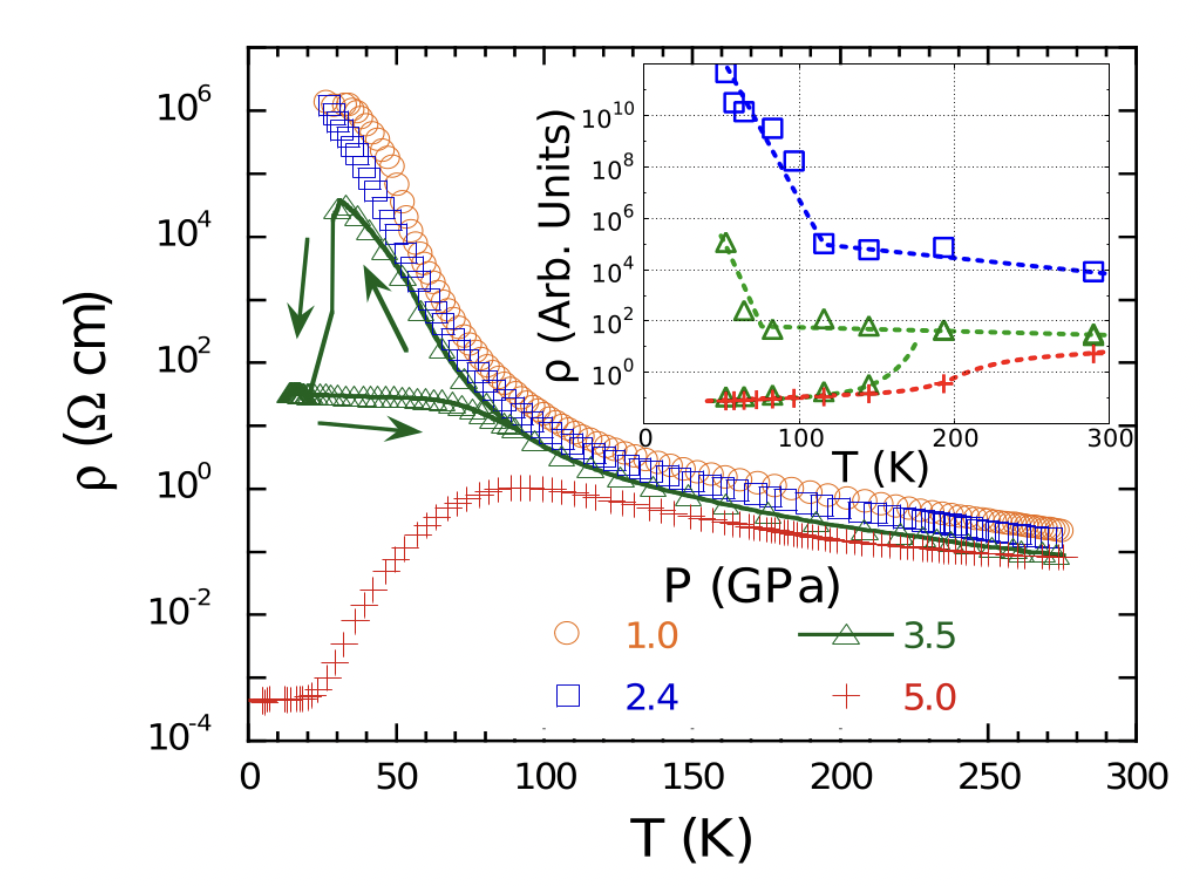 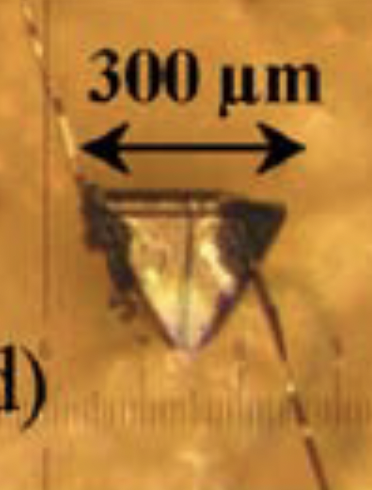 Strongly Correlated Material
GaTa4Se8
Acha, Camjayi @ UBA
Phys Rev Lett (2014)
L. Cario, E Janod @ IMN
Surprise: Electrically driven Mott transition
Stoliar et al Adv Mar (2013)
t
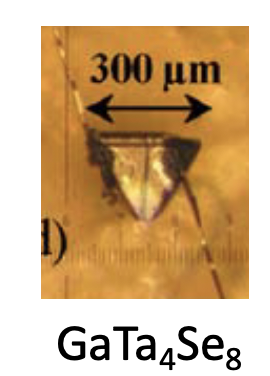 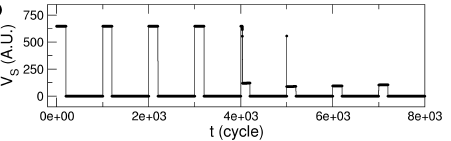 Volatile 
Resistive
transition
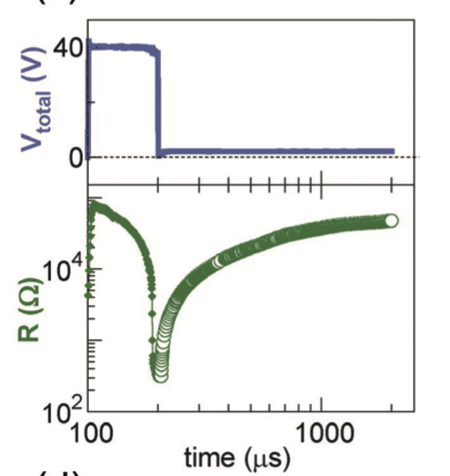 Model
prediction
Electric pulses provoke a collapse of resistance, then a surge of current!
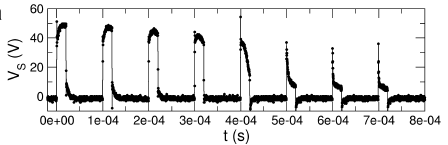 Experiment
1st  Aha! Moment   !!!!
it is like what neurons do !!!
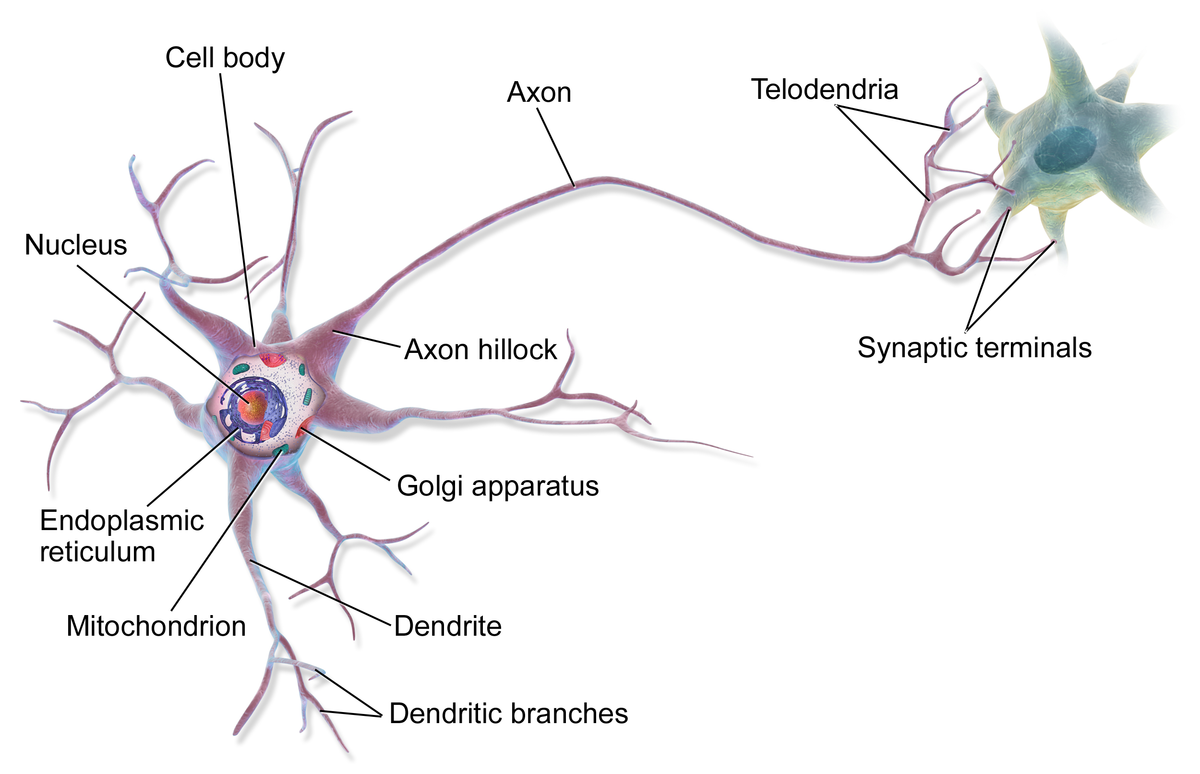 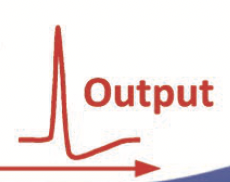 next neuron
A neuron is a cell
Generates and communicates 
through electric signals
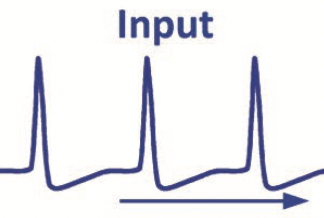 US Patent 10867237 (2020)
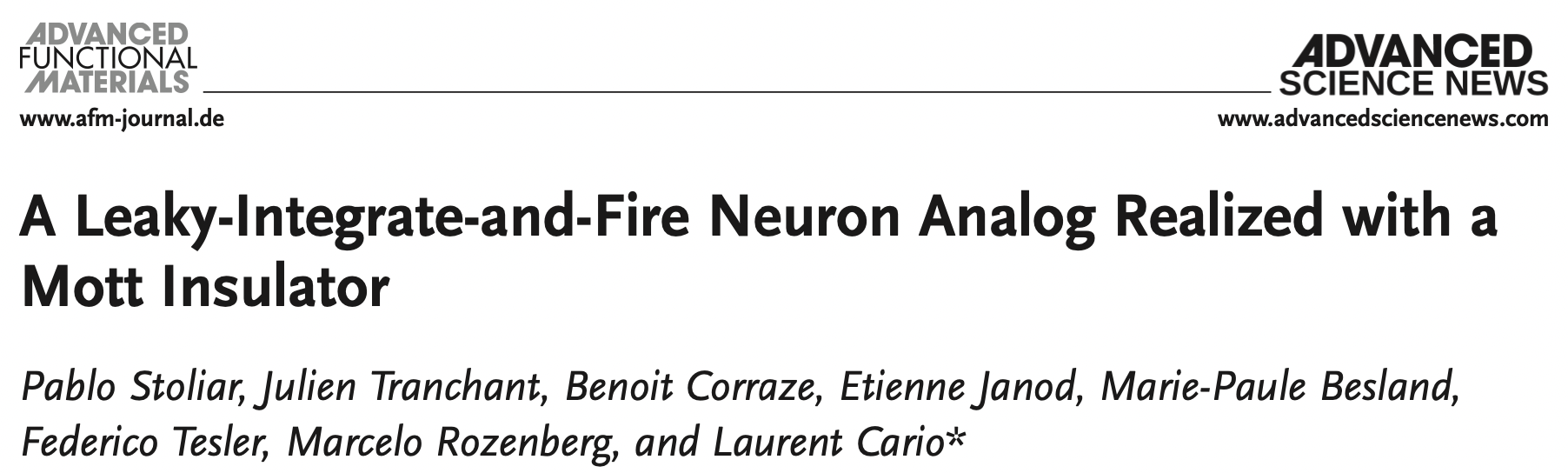 2017
Example of Physiscs first and then
Neurofunctional behavior
Towards physical artificial neurons
Mott materials (VO2) are promising
But also difficult to make and control, and we are beginning to understand (filamentary conduction)
Silicon neurons are a reality
Everything can be done with conventional electronics
But silicon neurons are not that simple
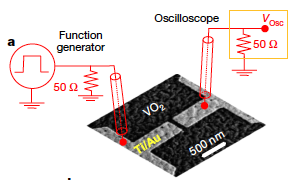 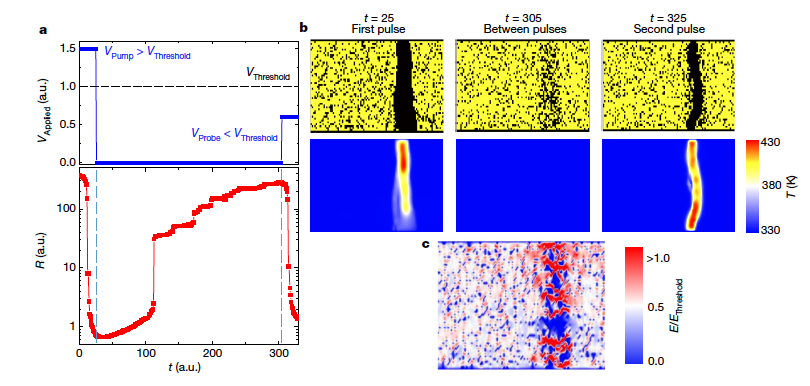 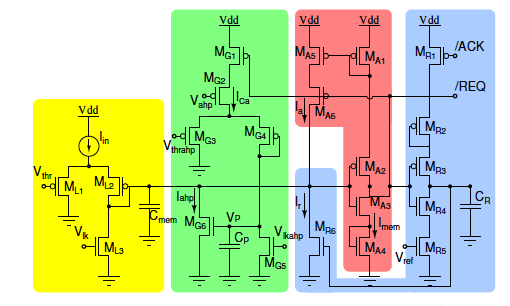 Collab w/UCSD I. Schuller  EFRC Q-MEEN-C
Del Valle et al  Nature 2019	Adda et al  PRX 2022
Kalcheim et al  Nat Comm 2020	Rocco et al  PRApp 2022
Del Valle et al  Science 2021
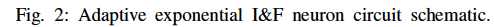 Indiveri, Stefanini, Chicca IEEE (2010)
Indiveri et al Front Neurosci 2011 (review)
Can’t we have the “best of both worlds”?

Simplicity   of Mott memristors
Reliability   of conventional silicon electronics
Best of both worlds: Memristive Silicon Spiking Neuronaka Thyristor neuron    aka Ultra-Compact Neuron
2nd   Aha! Moment  !!!
MR, O. Schneegans and P. Stoliar, Sci Rep (2019)
memory-resistive effect  hysteresis
Thyristor
Threshold control diode
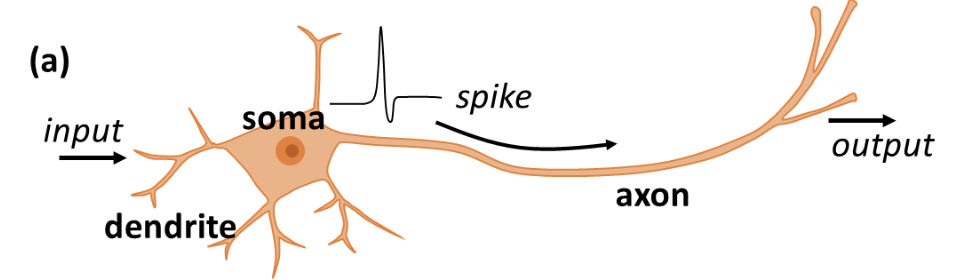 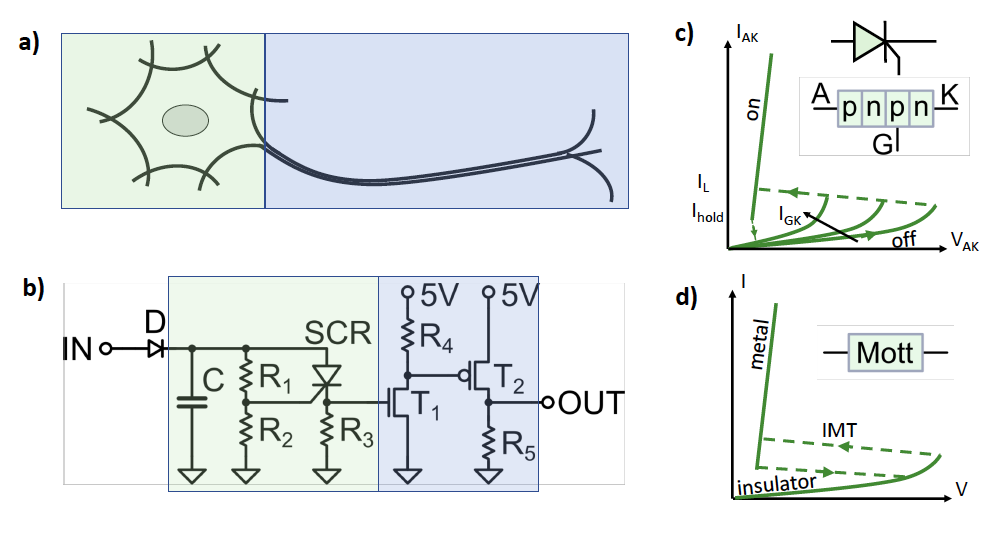 V-gated ionic channel
Leaky-Integrate and Fire model
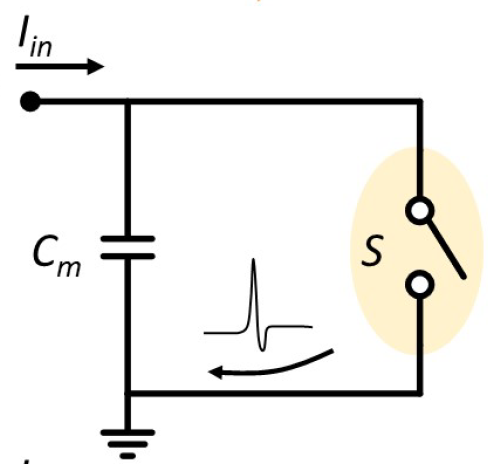 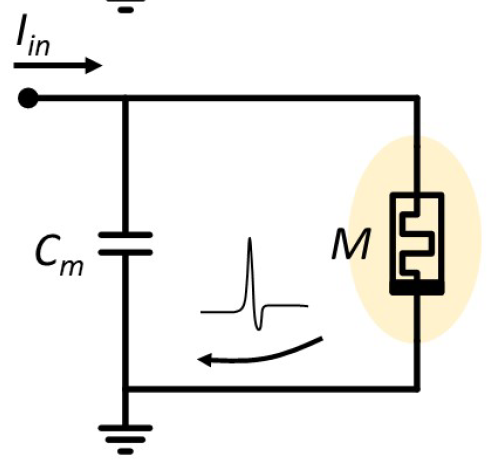 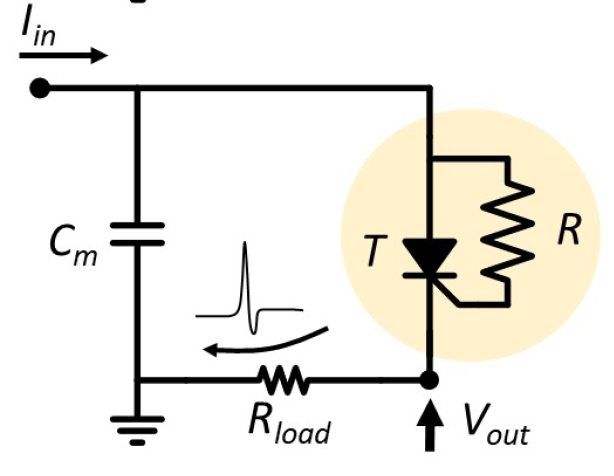 integrate
fire
leak
Best of both worlds: Memristive Silicon Spiking Neuronaka Ultra-Compact Neuron
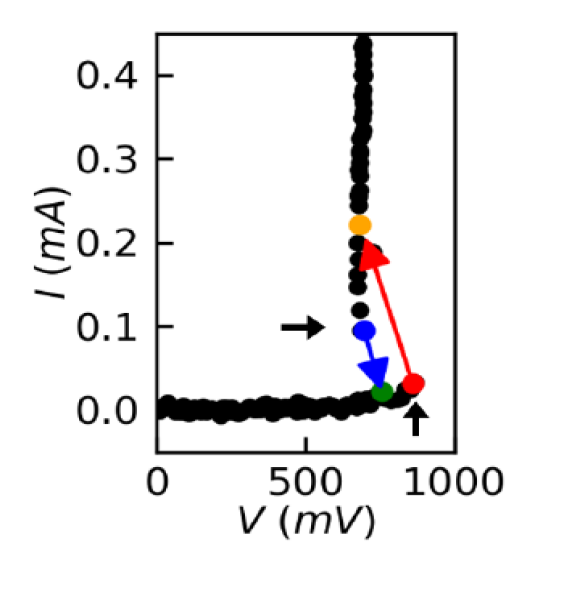 Leaky-Integrate and Fire model
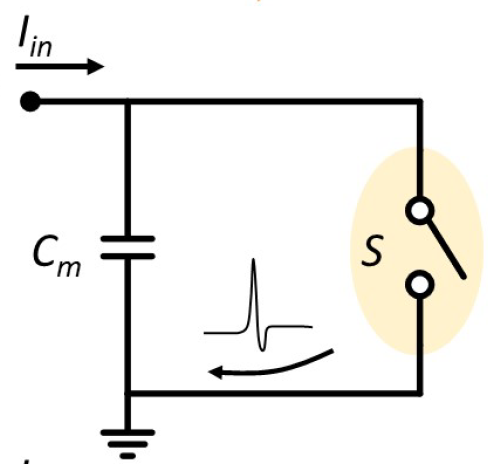 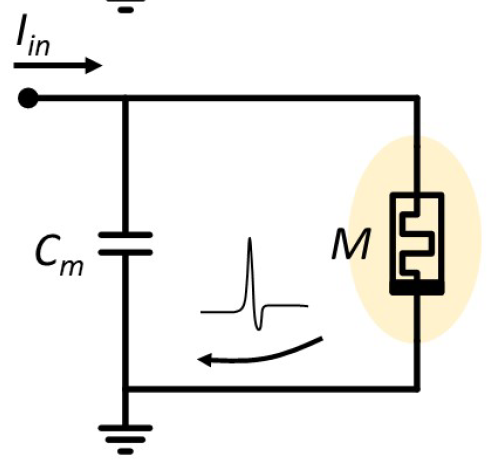 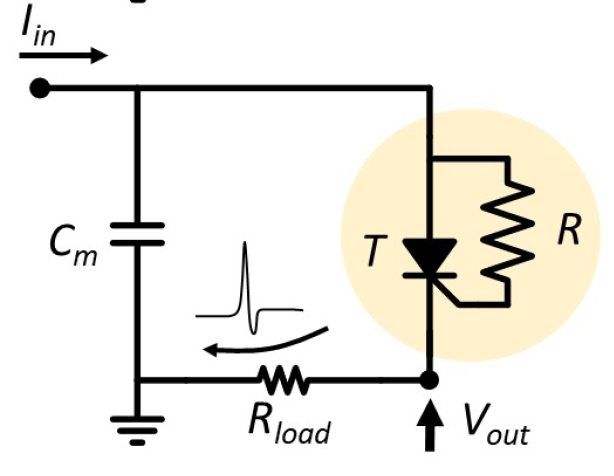 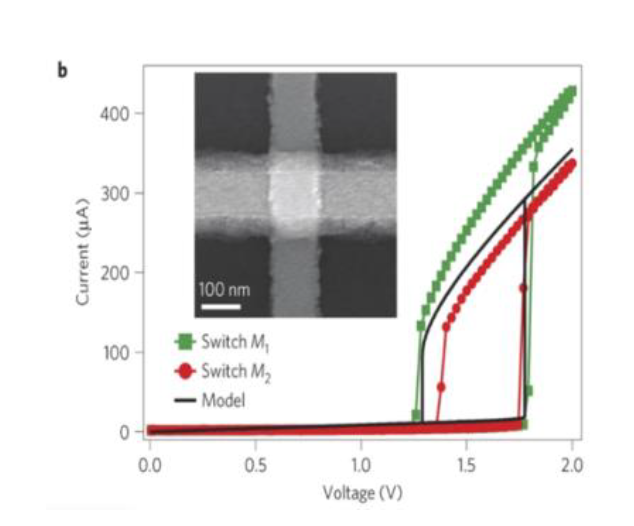 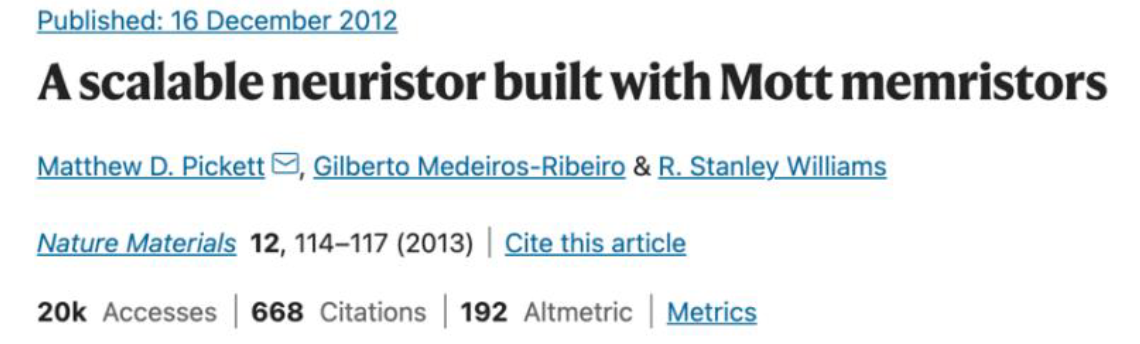 same I-V characteristics
A thyristor-memristor-silicon-neuron fires like a Mott material
I-V characteristics
spiking
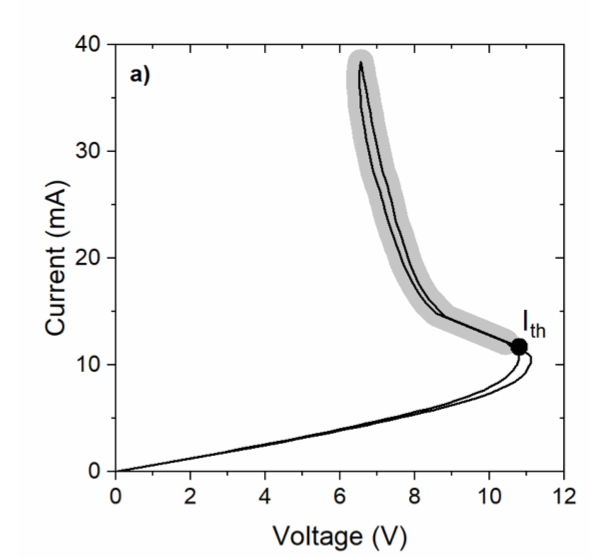 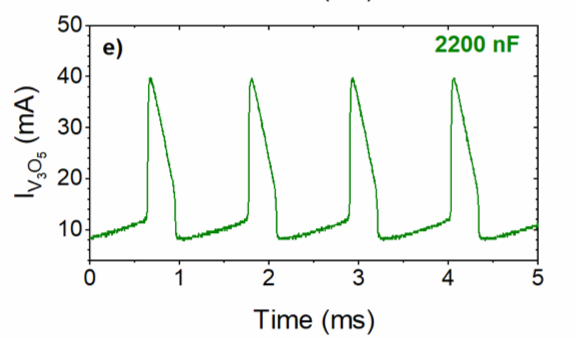 Mott materials (drawbacs)
- thin film deposition
- 10+ years of know how
- Hard to fabricate consistently
- Lithography equipment
   Sputtering, PLD, etc
Mott
V3O5
Adda et al PRX 2021
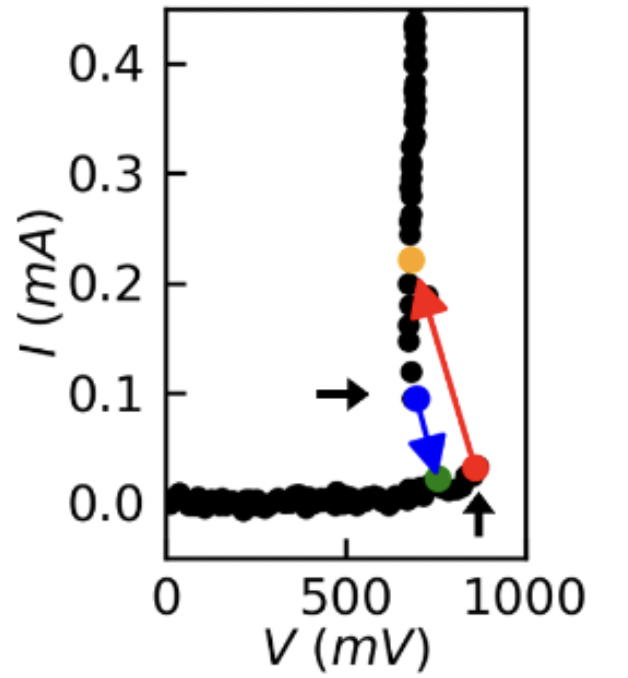 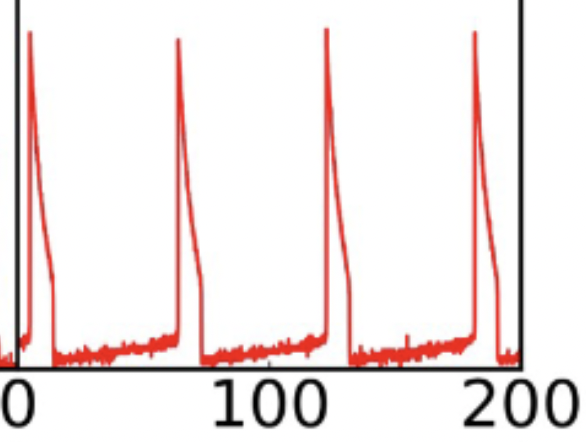 Thyristors (advantages)
+ available on-line for 
next day delivery, for pennies.
+ always work
100
Memristor
V (mV)
0
Sci Rep 2019
Wu et al NCE 2023 (to appear)
Time (ms)
“the circuit is the model”
Memristive Bursting neuron
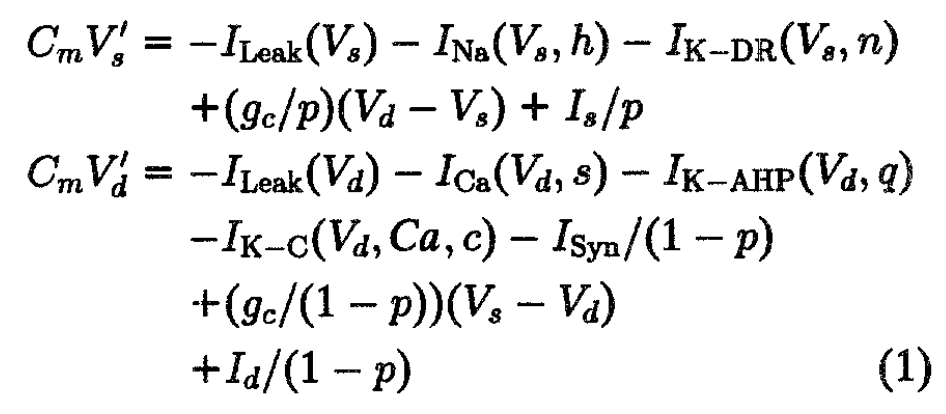 2-compartment Pinsky-Rinzel model
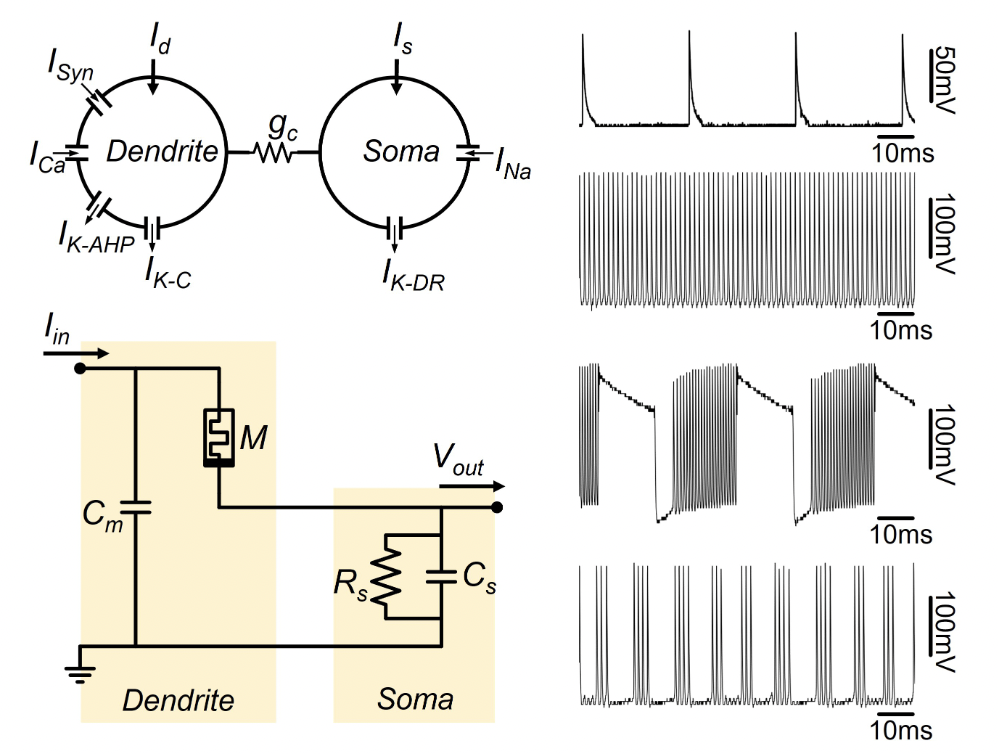 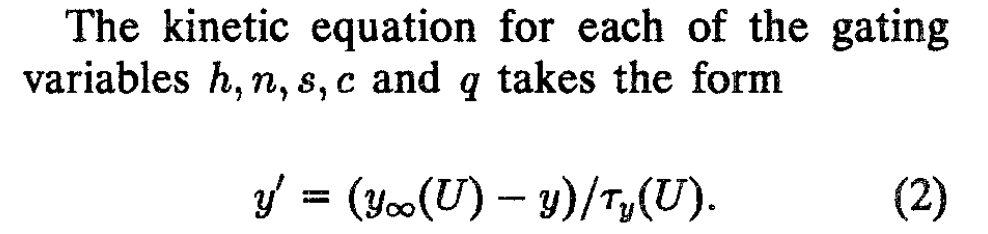 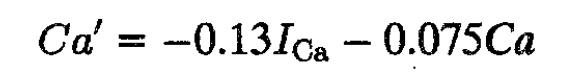 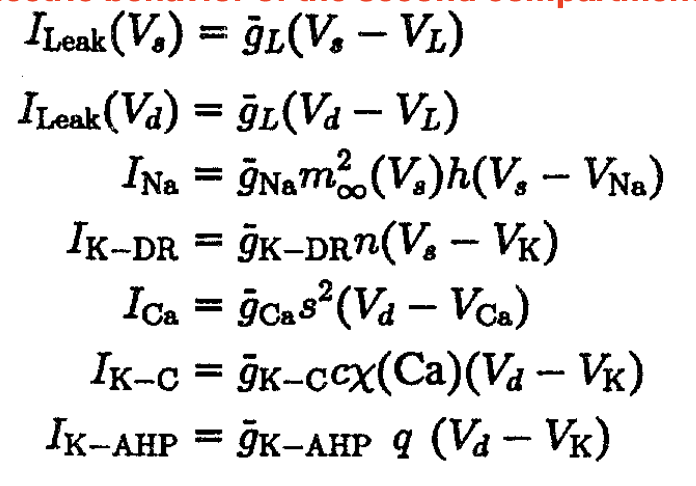 Wu et al  Neuromorphic Coumputing and Engineering 2023 (to appear)
Biological bursting
+ neurotoxins
Memristive Bursting neuron
Model neuron
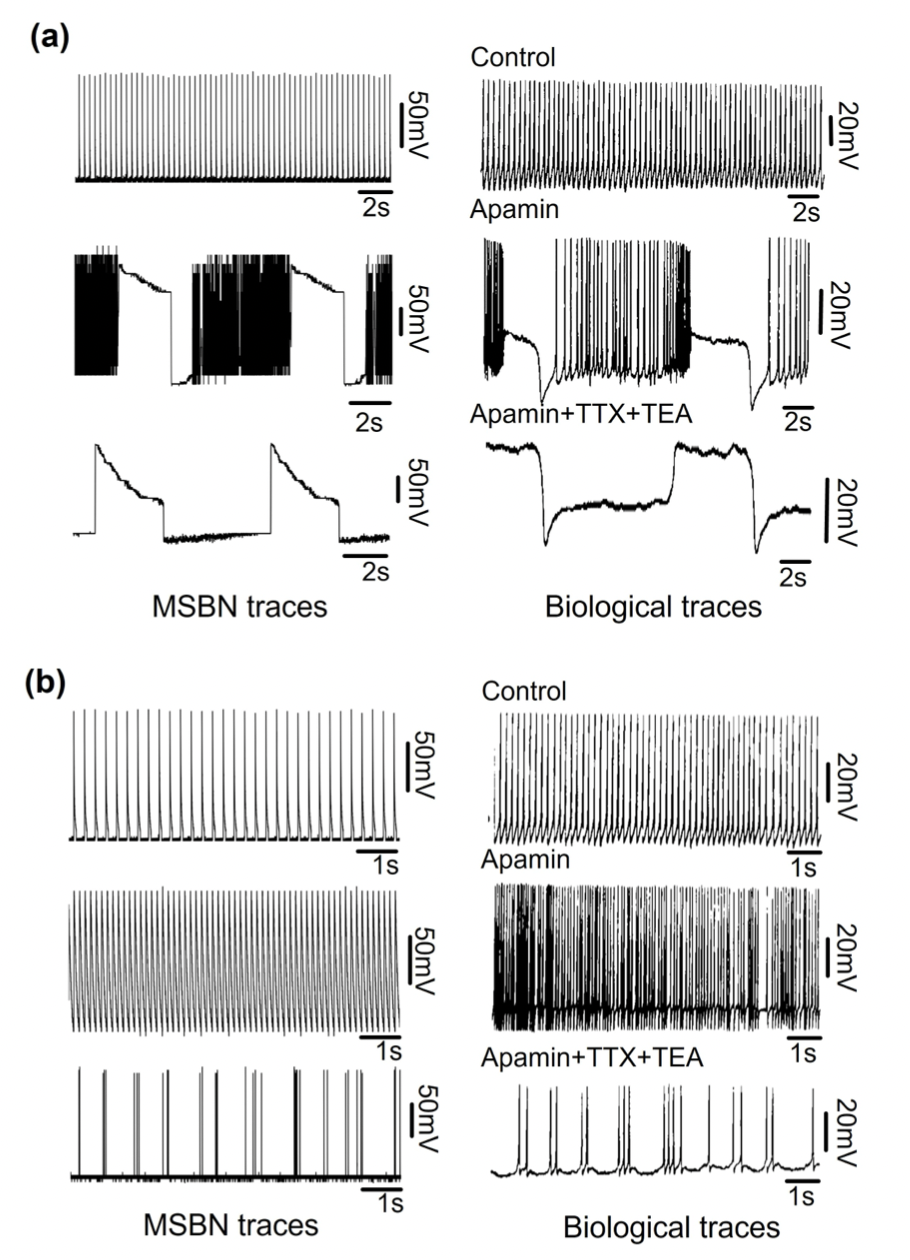 2-compartment Pinsky-Rinzel model
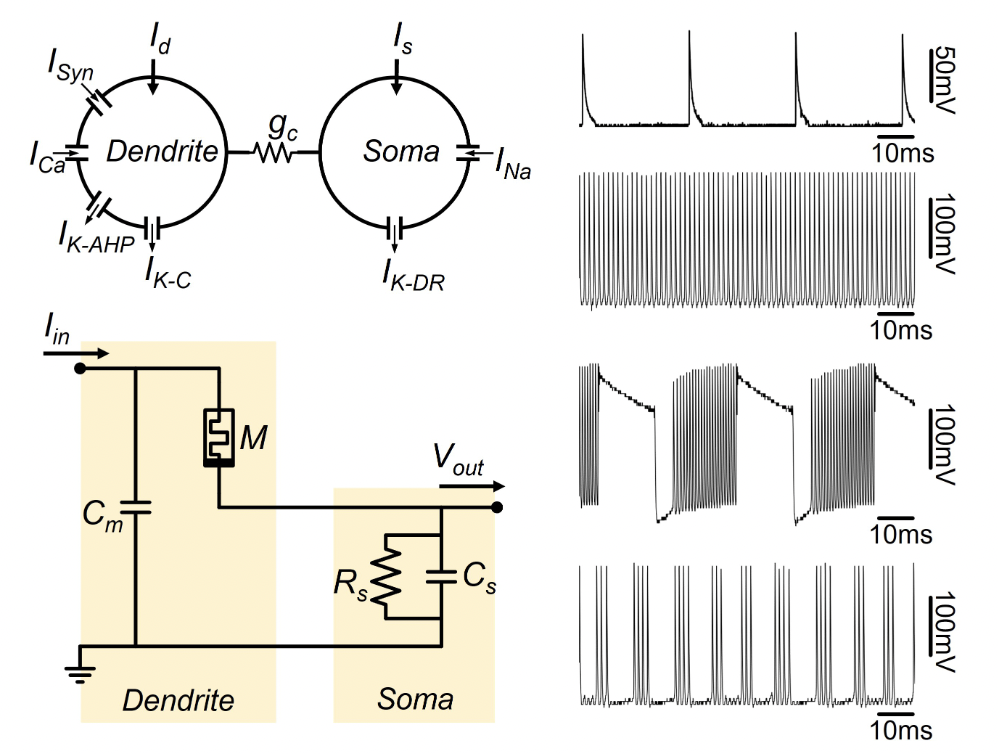 Das Sarma et al Molecular Autism 11, 52 (2020).
Ping et al  Neuroreport 7, 809 (1996).
Wu et al  Neuromorphic Coumputing and Engineering 2023 (to appear)
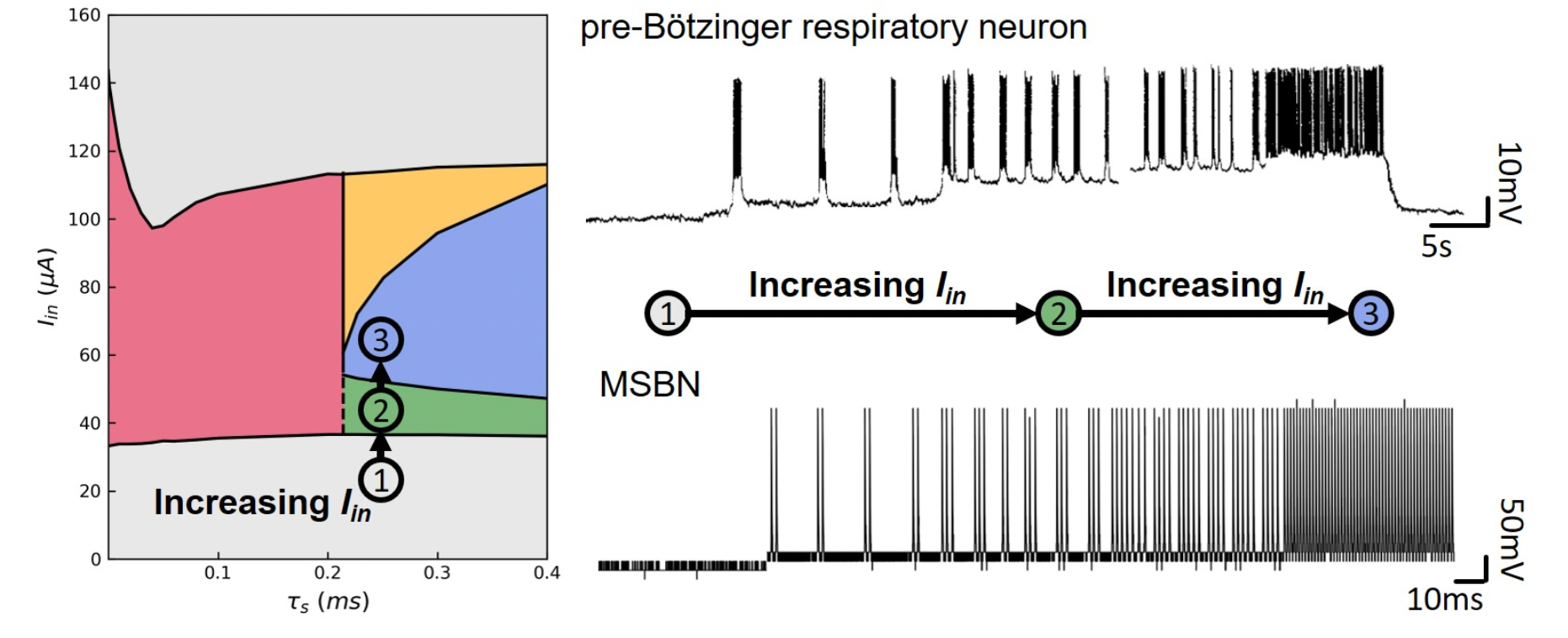 quiescent
The phase diagram as a 
map for neuronal spiking
behavior
FS
TS
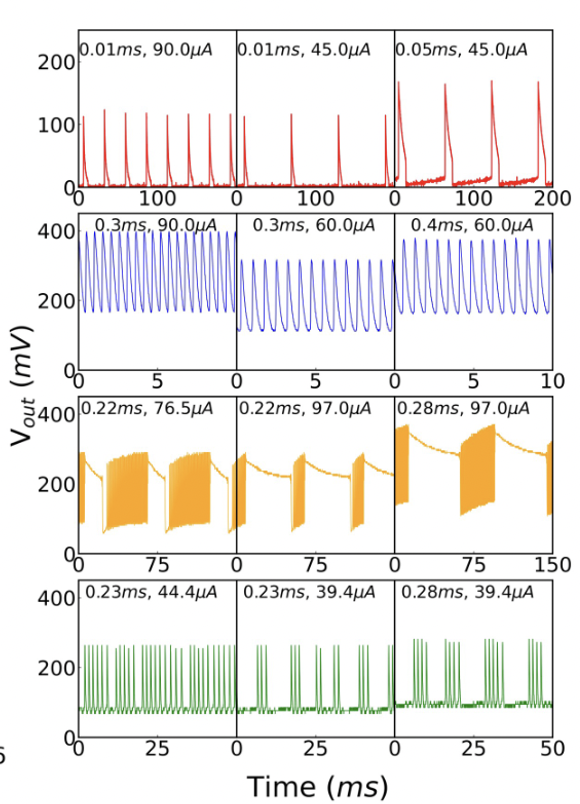 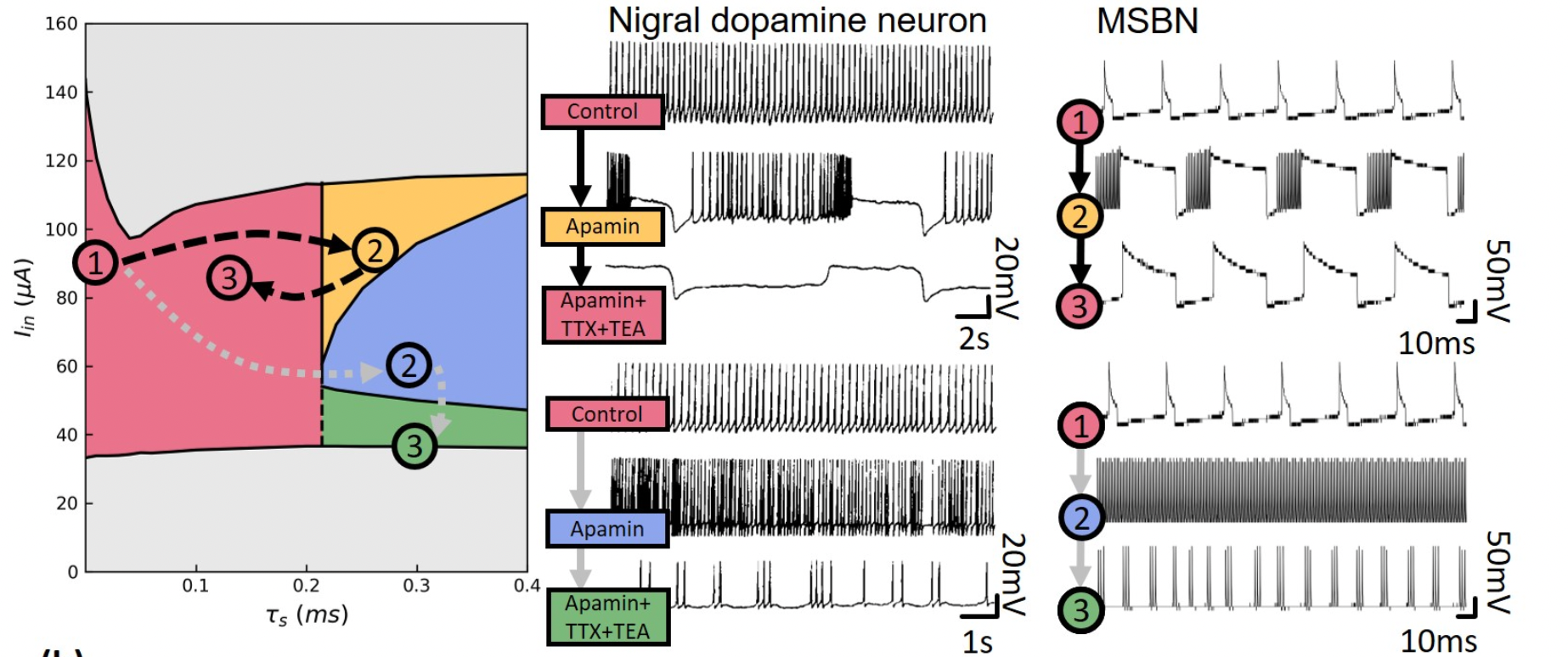 quiescent
FS
TS
quiescent
Wu et al  Neuromorphic Coumputing and Engineering 2023 (to appear)
Start to build Spiking Neural Netwoks
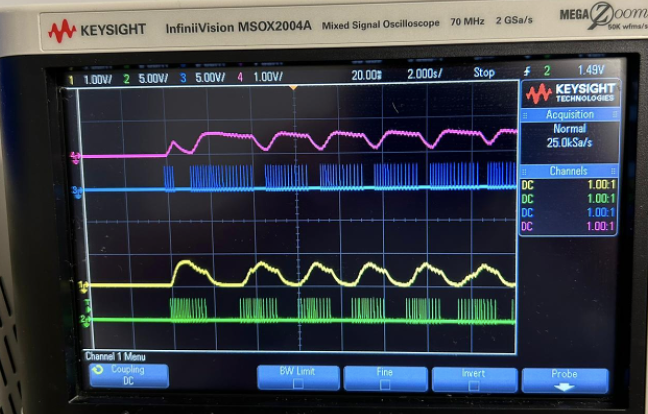 Central Pattern Generator (CPG)
Leech heartbeat
Hill et al 2001
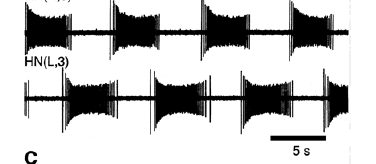 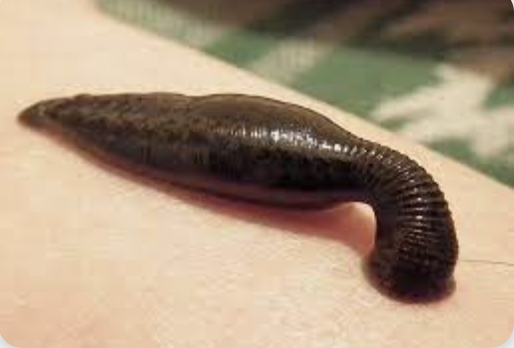 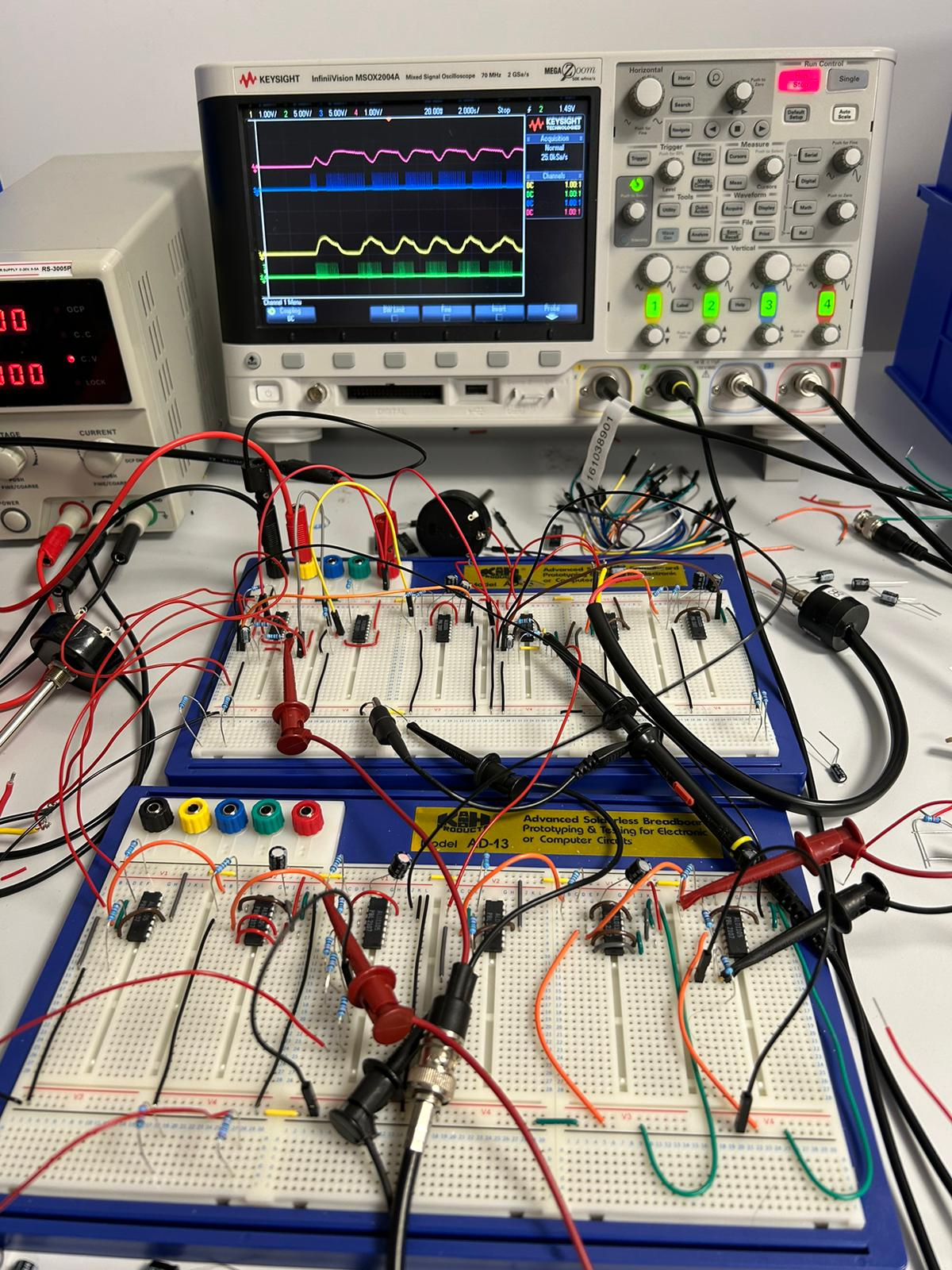 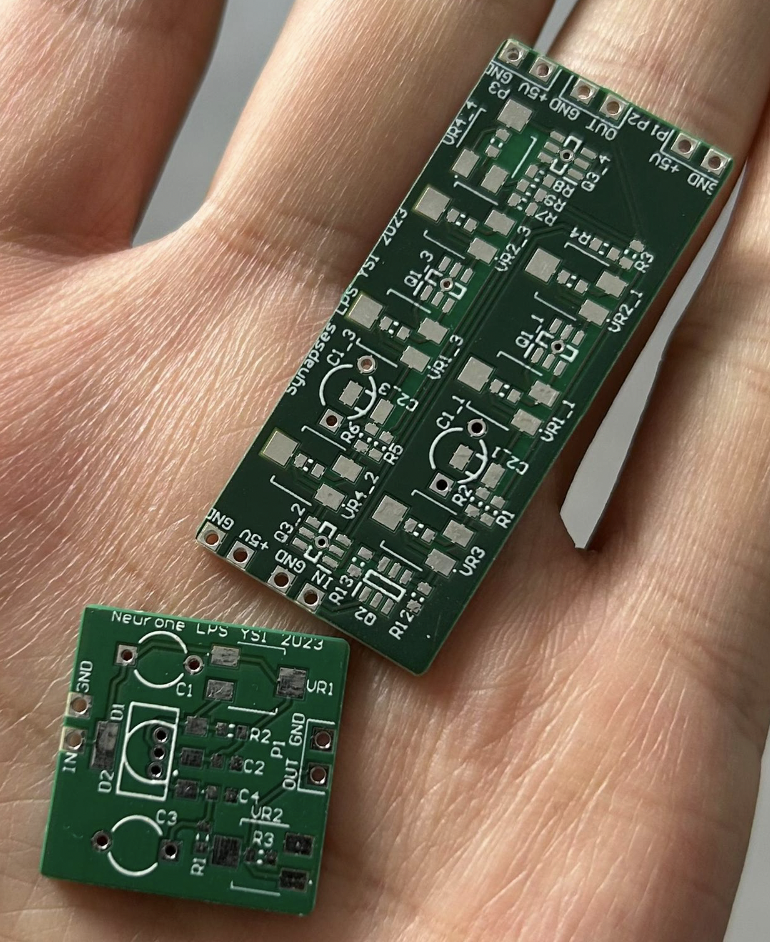 Two mutually inhibitory spiking neurons with adaptation
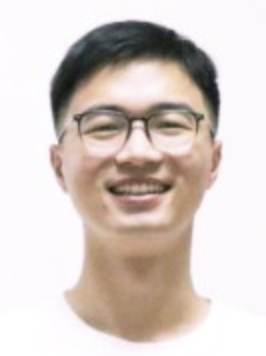 N1
N2
Jiaming Wu
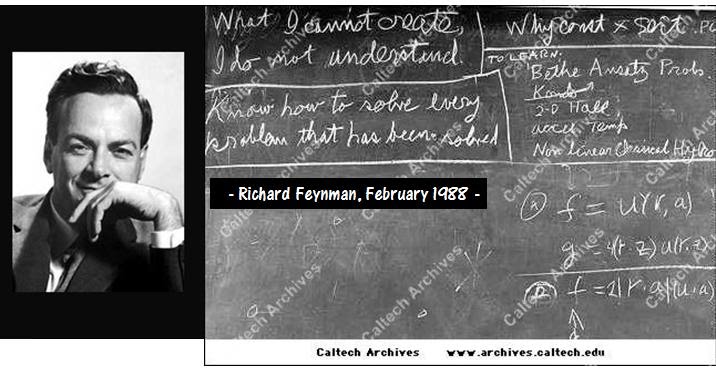 “What I cannot create, I do not understand” (R. Feynman)
Thank you!